Nuoret Raksalle muistilista
Oppilaitosvierailun esityksen ohjeet 2023
1
© Rakennusteollisuus RT
Ennen vierailua
Sovi opinto-ohjaajan kanssa ajankohta
9-luokkalaisille syyslukukausi, 8-luokkalaisille kevätlukukausi
1-2 vierailua/koulu (ei joka luokkaa erikseen)
Käy esitettävä aineisto läpi, laadi varasuunnitelma B
Varmista visan pelaamismahdollisuus opolta
Varaa muut mahdolliset ammattilaiset tai opiskelijat mukaan
Ole rehellinen aito oma itsesi ja innostunut asiasta
Pyydä opolta palaute
Kerro palaute toimeksiantajallesi
Vilkaise lisäohjeita esittäjän aineistosta (osaltasi tarvittava)
2
© Rakennusteollisuus RT
Perusesitys
Vierailijoiden esittäytyminen ja kontaktin luonti oppilaisiin
Rakennusalan esittely
Tietovisa


Ohjeita ja esitystä voi soveltaa
Muista esityksen toimivuus ja tarkoitus
Ajankäytön rajallisuus 45 min.
3
© Rakennusteollisuus RT
Esittäytyminen ja kontaktin luonti
Kerro kuka olet ja mistä yrityksestä
Kysy oppilailta onko heidän vanhempia rakennusalalla
Jos on, kysy mitä tekevät työkseen (ei välttämättä tarkkaa ammattia, vaan onko kaupallisissa-, tuotanto-rakennuttaja- vai suunnittelutehtävissä)
Tunteeko joku rakennusalalla työskentelevän sukulaisen tai naapurin tai tutun
Herätä kiinnostus aihetta kohtaan
4
© Rakennusteollisuus RT
Yritysesittely
Kerro mitä edustamasi yritys pääasiallisesti tekee
Miten pitkään yritys on toiminut
Miten laajalla alueella yritys toimii
Paljonko on työntekijöitä
Pidä ihan oma lyhyt esitys edellisten sijasta ja laita omat diat tähän esitykseen ennen diaa: Rakennettu ympäristö Suomessa
5
© Rakennusteollisuus RT
Rakennusalan esittely (rakennusalan vaikuttavuus)
Dia: Rakennettu ympäristö Suomessa
70% investoinneista
90% ajankäytöstä sisätiloissa
Dia: Työllisyysvaikutus
520 000 henkilöä työllistyy rakentamisesta tai rakennetun ympäristön hoidosta
6
© Rakennusteollisuus RT
Rakennusalan ammatit
Dia: Eri ammattien kuvitus
Ammattien moninaisuus
Dia: Sanapilvi
Kerro joistakin sanapilvessä olevista ammateista, voi pyöräyttää videon pätkän tausta-aineistosta Tulevaisuutesi rakennusala tai mukana olevat rakennusalan ammattilaiset tai rakennusalan opiskelijat kertovat työstään tai opiskelustaan ja hakeutumisesta rakennusalalle
7
© Rakennusteollisuus RT
Suomen koulutusjärjestelmä
Dia: Suomen koulutusjärjestelmä
TUVA=tutkintokoulutukseen valmentava koulutus
Näytä miten monia mahdollisuuksia on edetä rakennusalalla erilaisten koulutuspolkujen kautta
Monien mahdollisuuksien ala
8
© Rakennusteollisuus RT
Aineisto ammateista, koulutuksista
Dia: Ammatilliset opinnot: Tulevaisuutesi rakennusala
Jaa paperilla QR-koodi ja kerro mitä aineisto sisältää
Ei käydä kokonaan läpi, voi hyödyntää aineistosta osia
Aika ei riitä käymään kaikkia läpi
Dia: Korkeakoulutettu rakennutun ympäristön asiantuntija
Jaa paperilla QR-koodi ja kerro mitä aineisto sisältää
Ei käydä kokonaan läpi, voi hyödyntää aineistosta osia
Aika ei riitä käymään kaikkia läpi
9
© Rakennusteollisuus RT
Tietovisa
Hyödynnä Kahoottia. Sinne on tehty pari visaa valmiiksi
https://create.kahoot.it/auth/login
Ajantasainen käyttäjätunnus ja salasana: http://themesta.net/nuoret-raksalle-kampanja-pirkanmaalla/ 
Visailijat: kahoot.it
Varmista opolta oppilaiden valmius vierailulla kännykän tai tabletin käyttöön visan osalta
Kolmelle parhaalle pikkupalkinnot
Elokuvalippuja, karkkipakkaus, yrityksen give-away tms.
10
© Rakennusteollisuus RT
Rakennettu ympäristö Suomessa
11
© Rakennusteollisuus RT
[Speaker Notes: Rakennusalan vaikuttavuus. 90% ajankäytöstä rakennetussa ympäristössä. 20% työllisistä kiinteistö- ja rakennusalalla.]
Joka viides suomalainen työllistyy uuden rakentamisesta tai rakennetun ympäristön hoidosta
12
© Rakennusteollisuus RT
[Speaker Notes: Työllistää 520 000 henkilöä.]
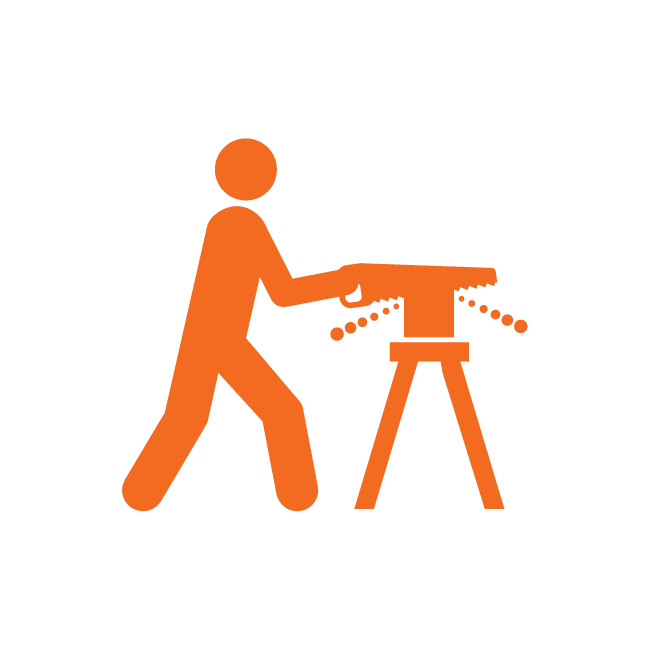 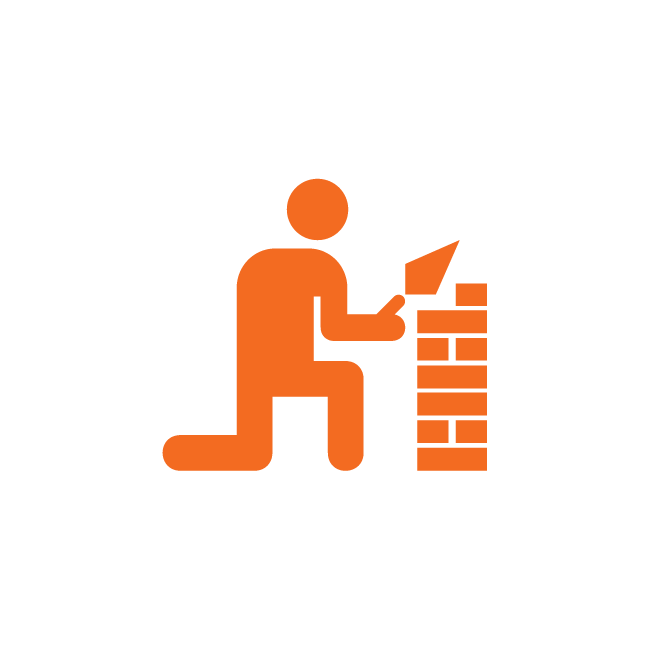 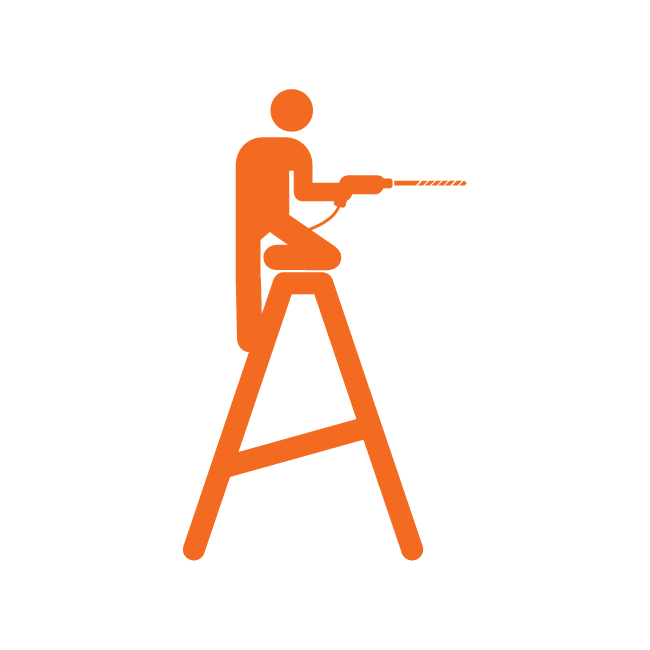 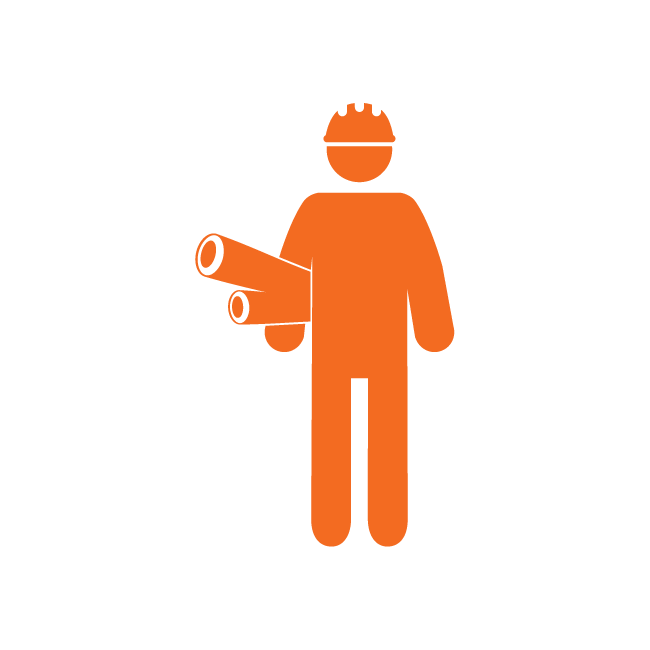 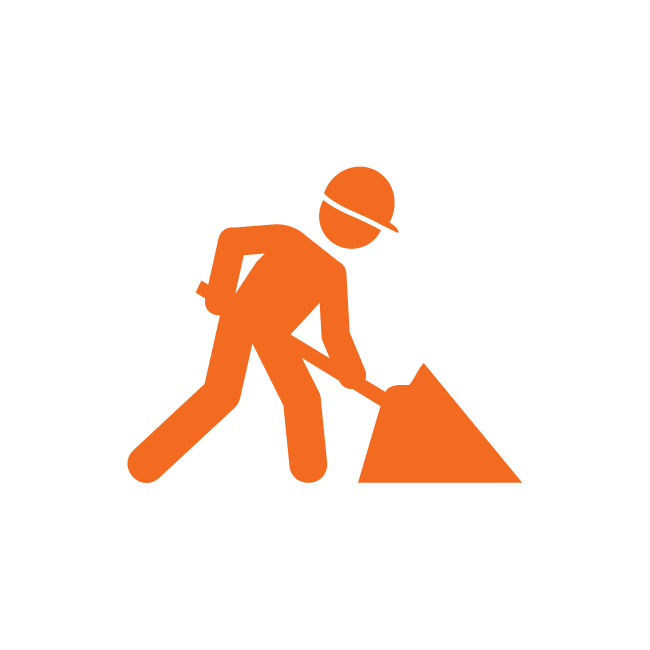 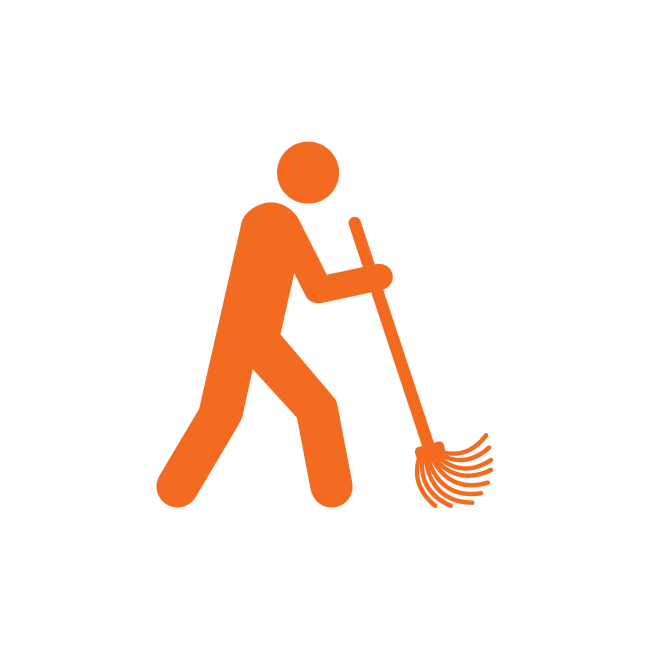 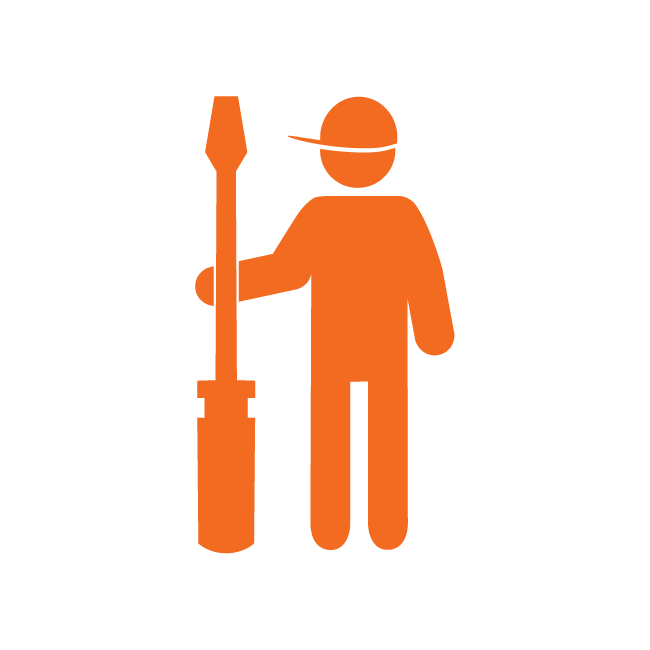 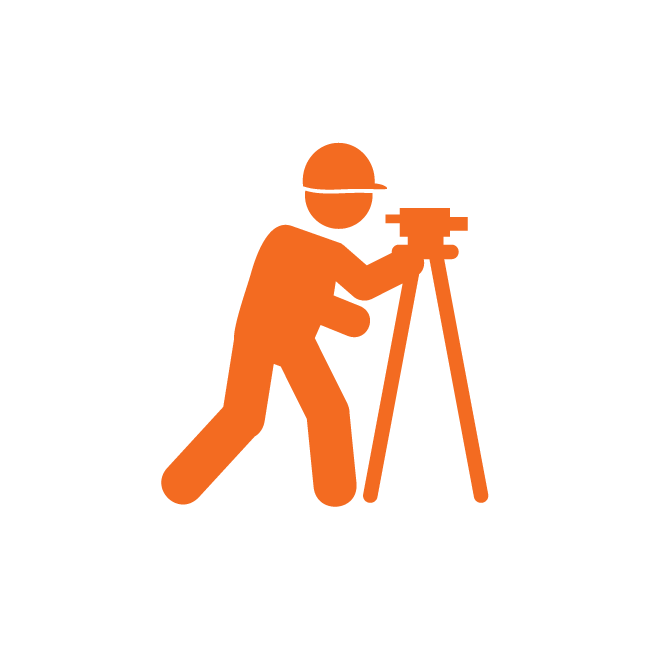 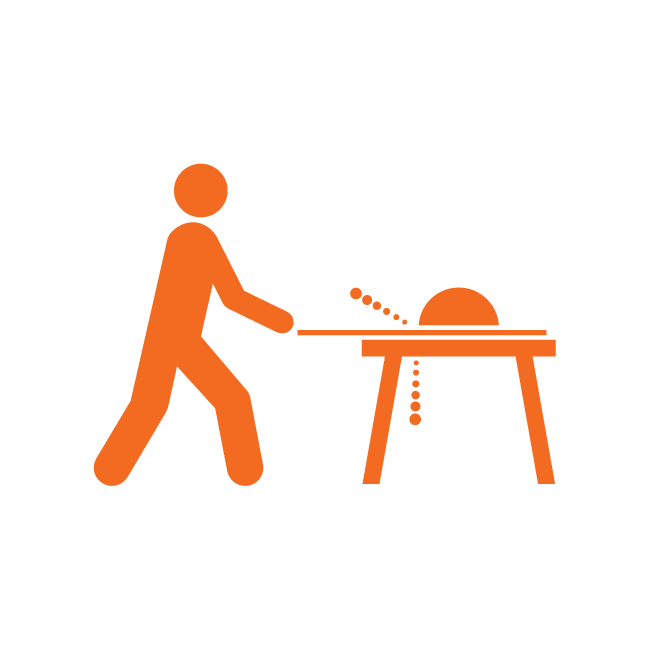 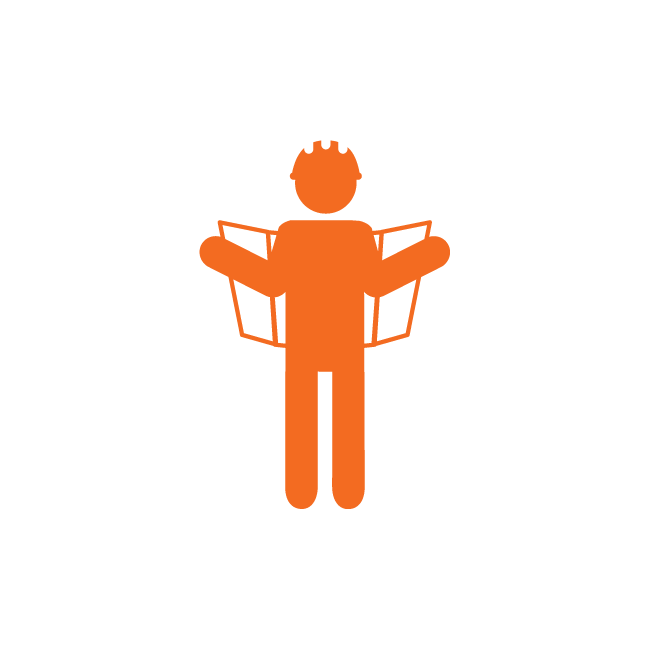 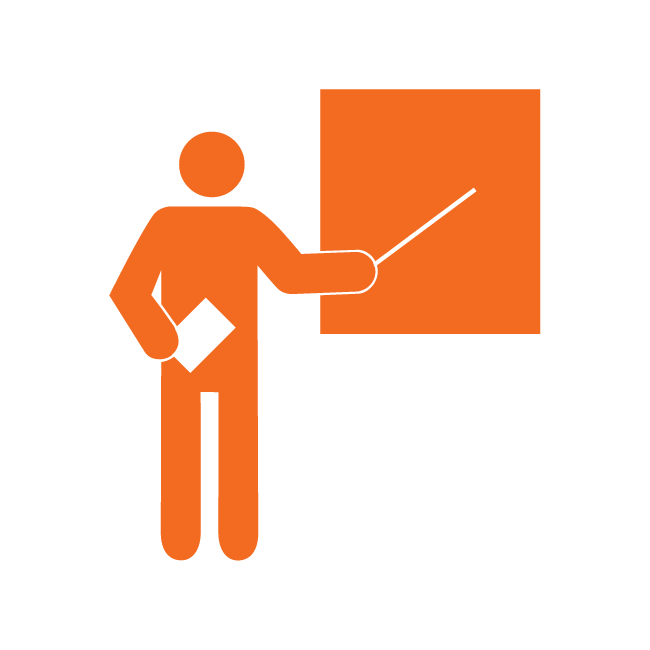 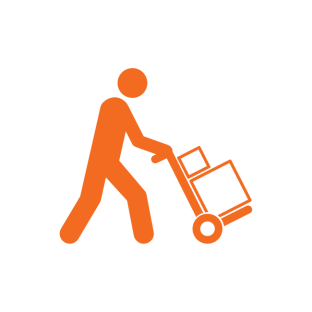 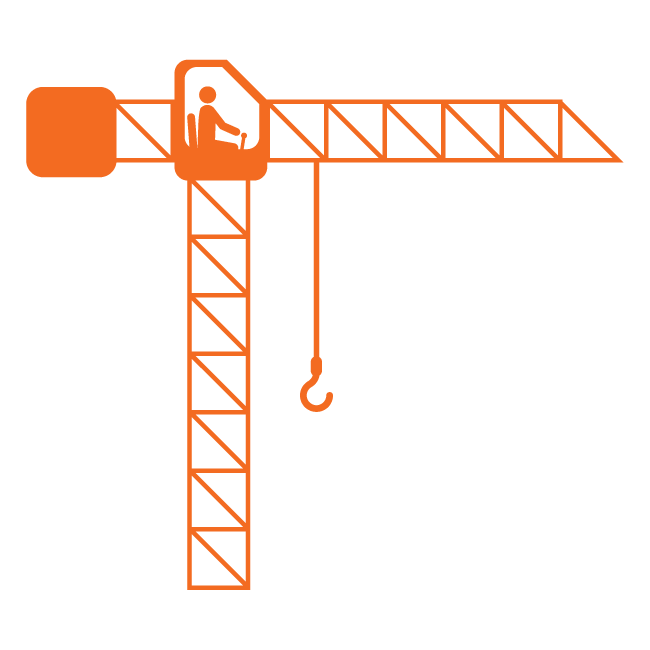 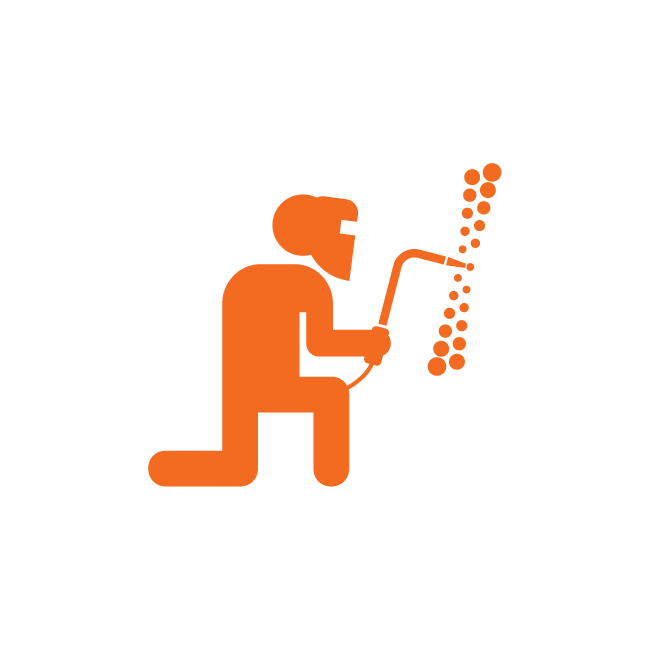 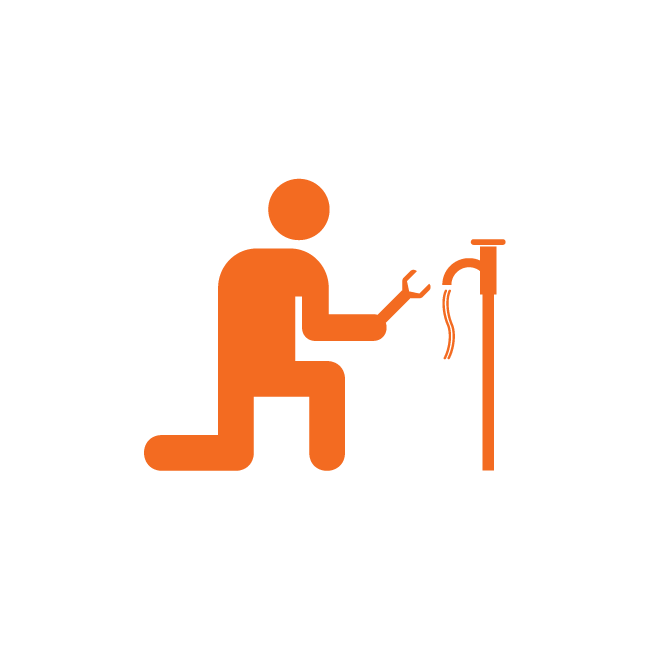 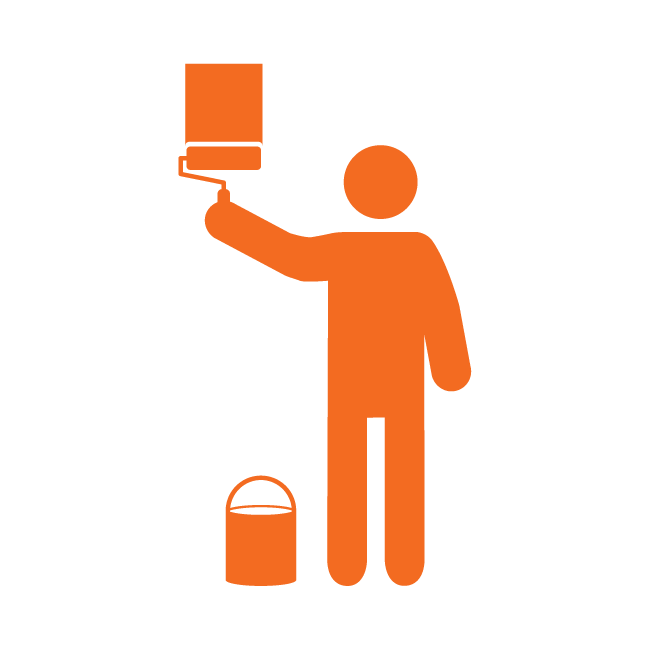 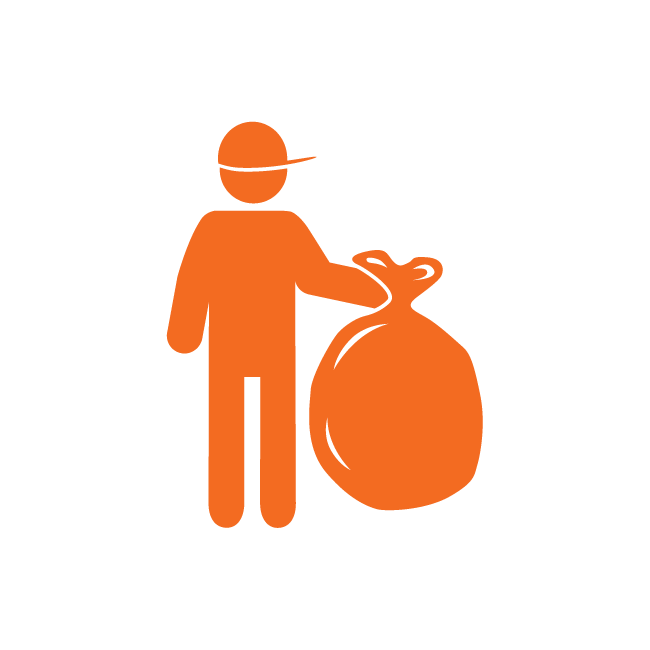 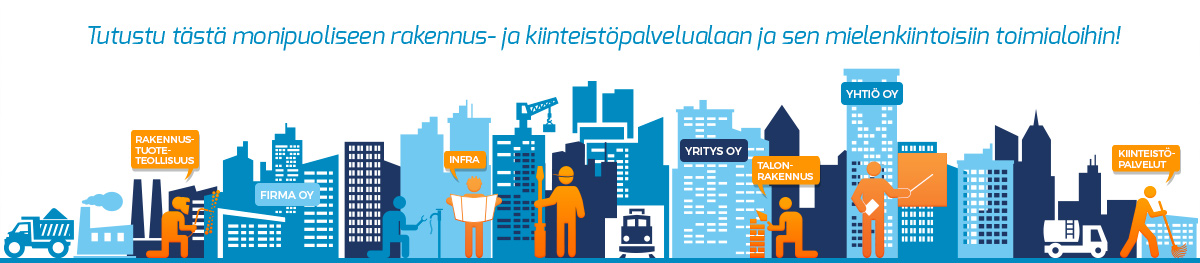 Rakennusalan ammatteja
14
© Rakennusteollisuus RT
[Speaker Notes: Kerro jostakin ammatista.]
Suomen koulutusjärjestelmä
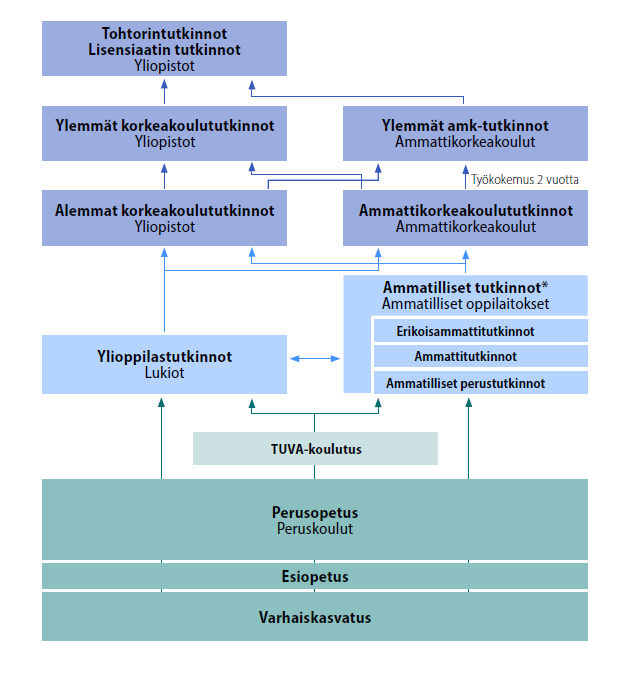 15
© Rakennusteollisuus RT
[Speaker Notes: Koulutusvaihtoehdot alalla. (TUVA=tutkintokoulutukseen valmentava koulutus)]
Ammatilliset opinnotTulevaisuutesi rakennusala
16
© Rakennusteollisuus RT
[Speaker Notes: Tausta-aineisto myöhemmin tutustuttavaksi. Voisi jakaa paperilla koodin.]
Korkeakoulutettu rakennetun ympäristönasiantuntija
17
© Rakennusteollisuus RT
[Speaker Notes: Tausta-aineisto myöhemmin tutustuttavaksi. Voisi jakaa paperilla koodin.]
18
© Rakennusteollisuus RT